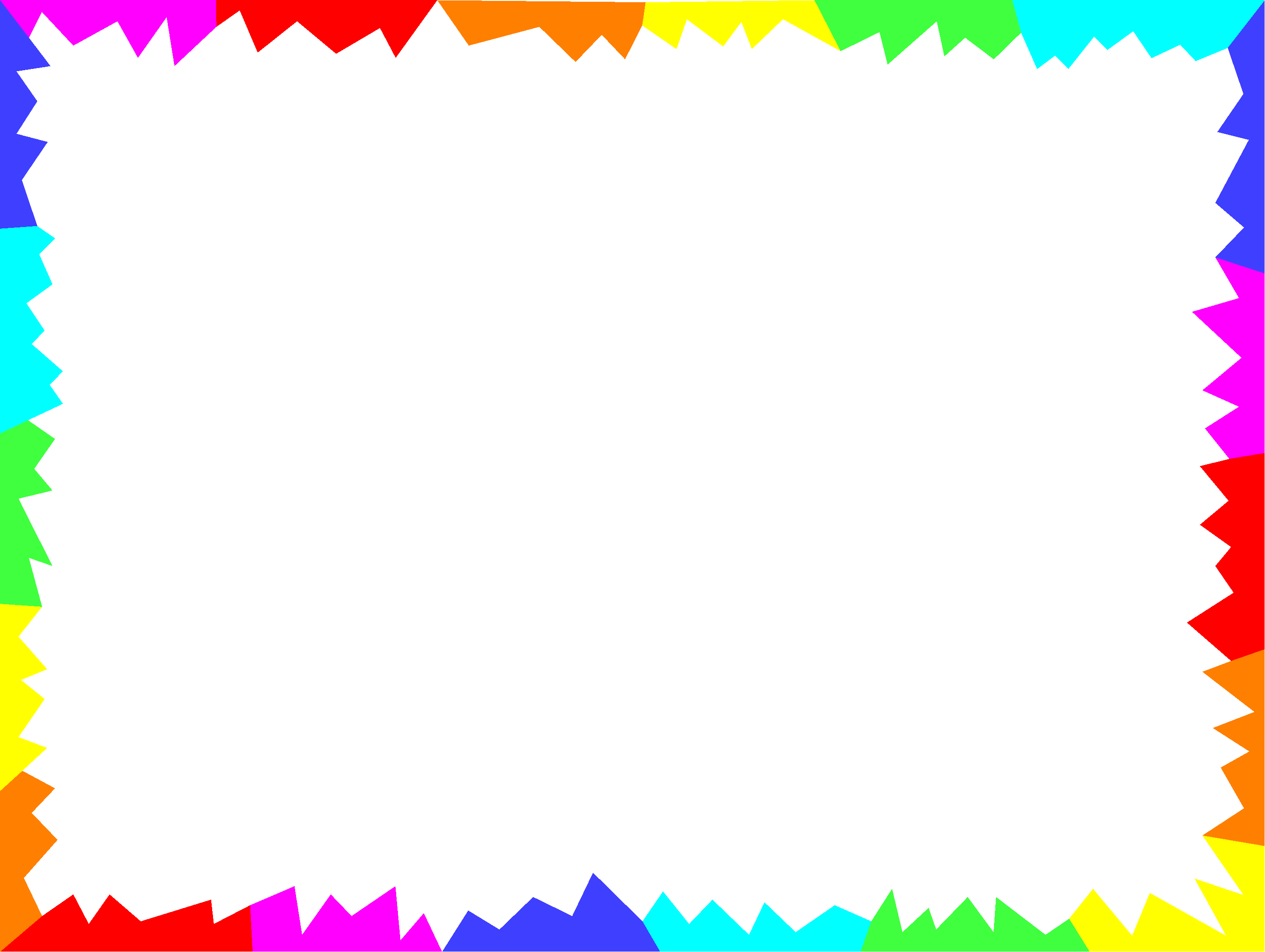 ЧЕТВЕРТЫЙ
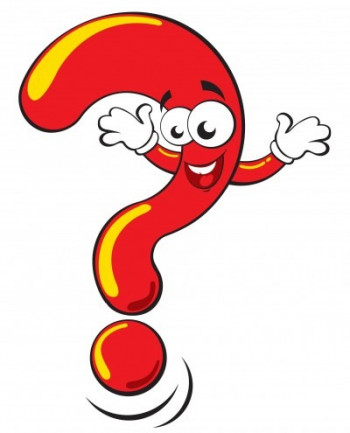 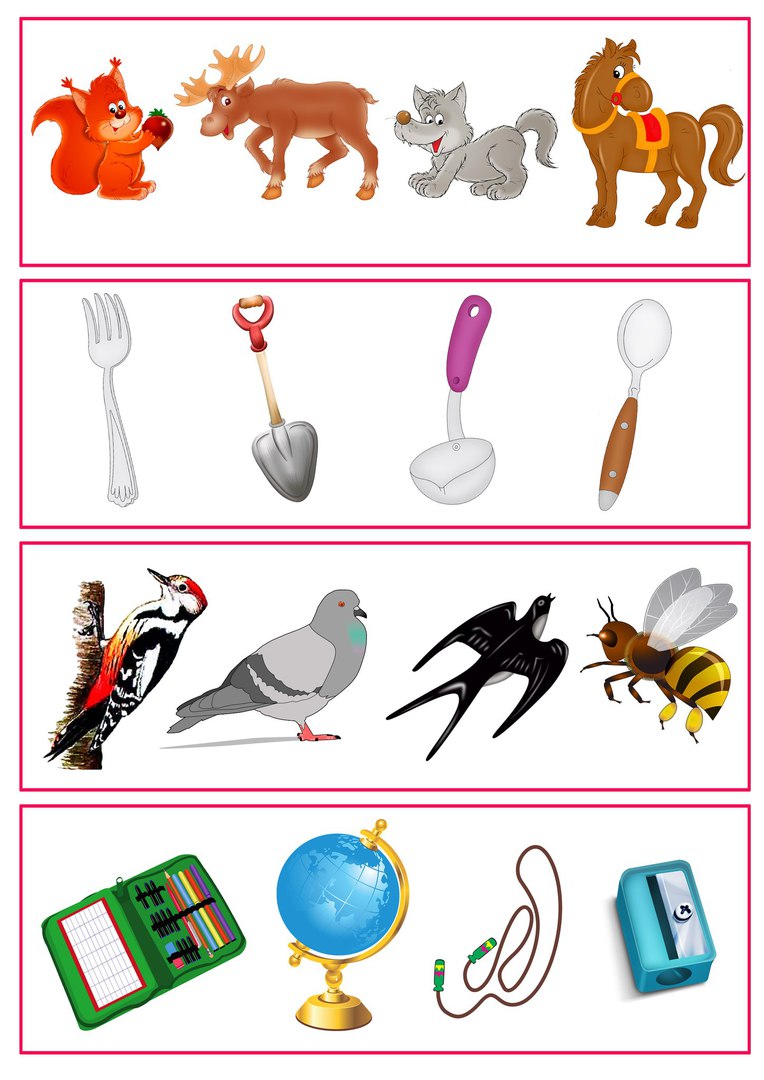 ЛИШНИЙ
Составитель: Домоевская Марина Сергеевна, воспитатель
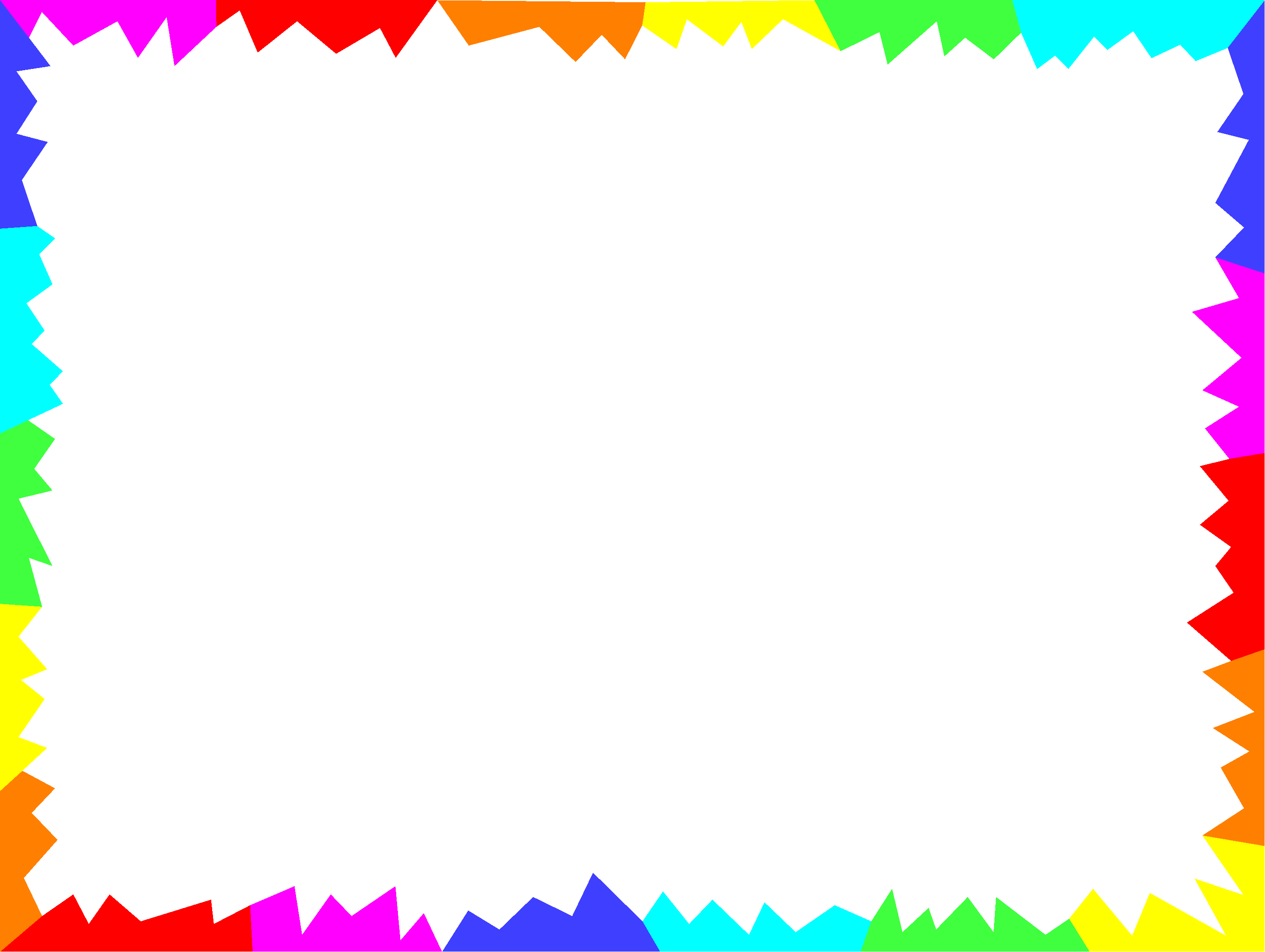 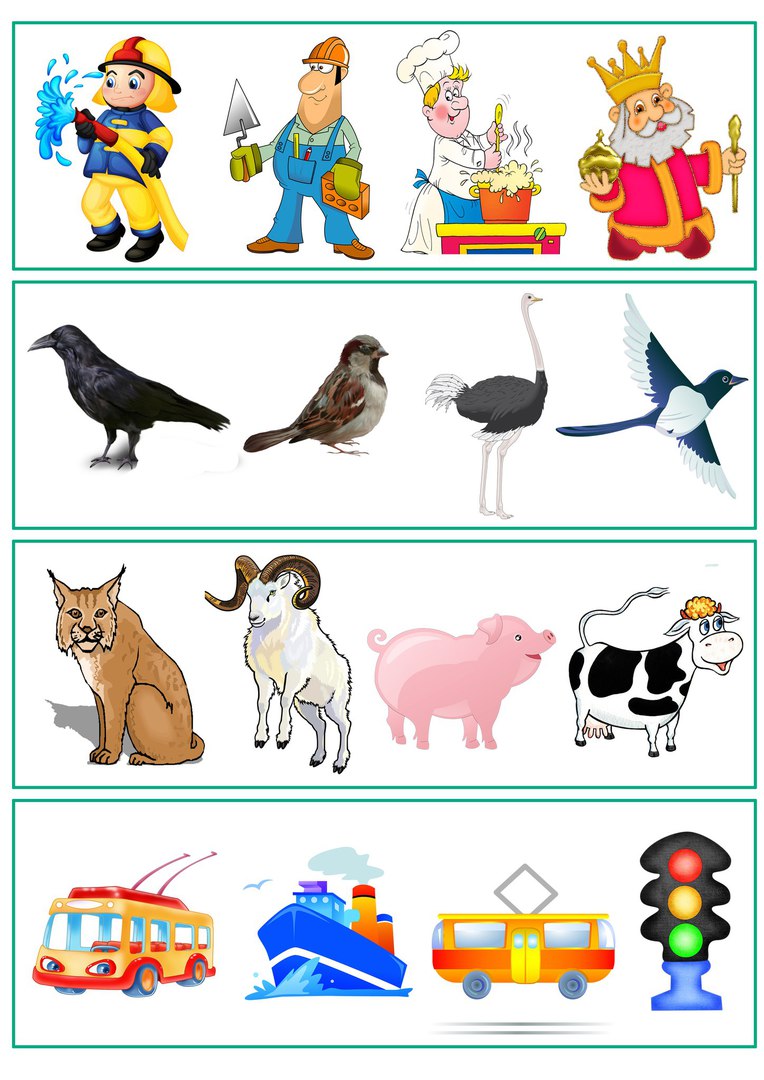 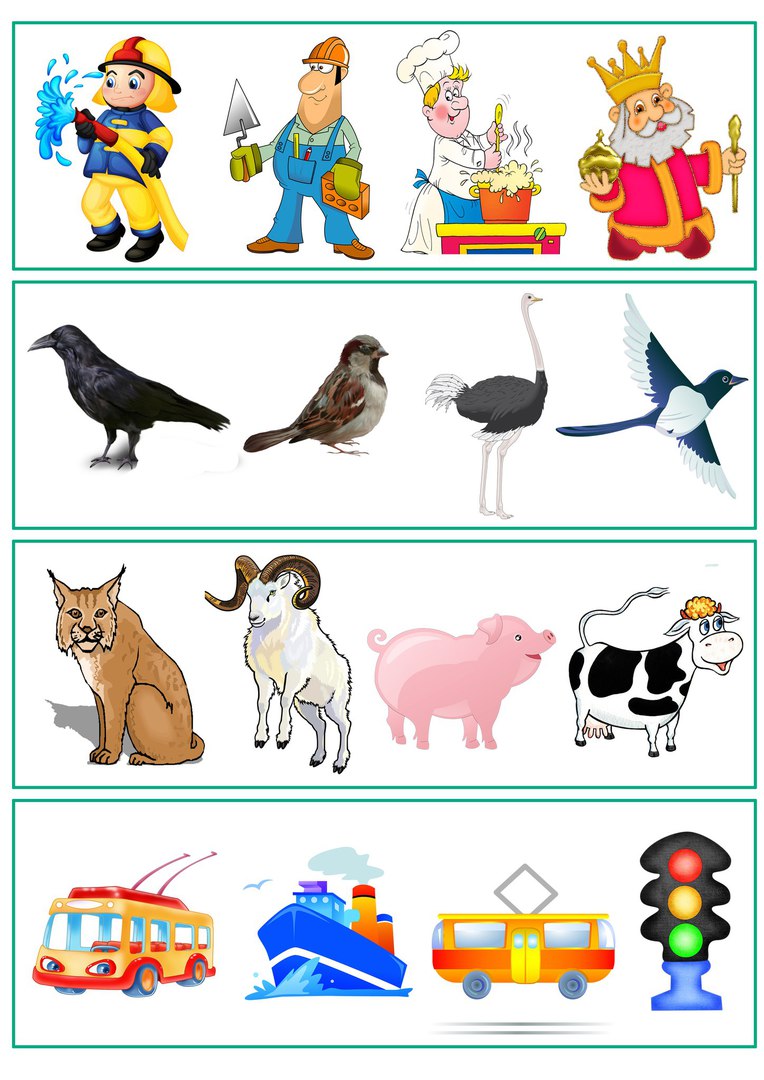 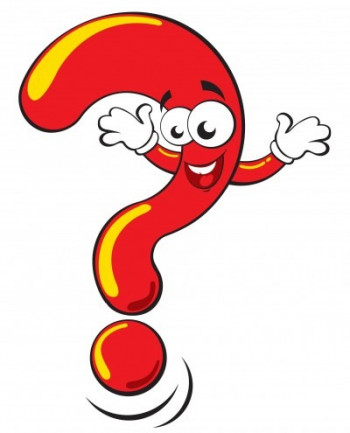 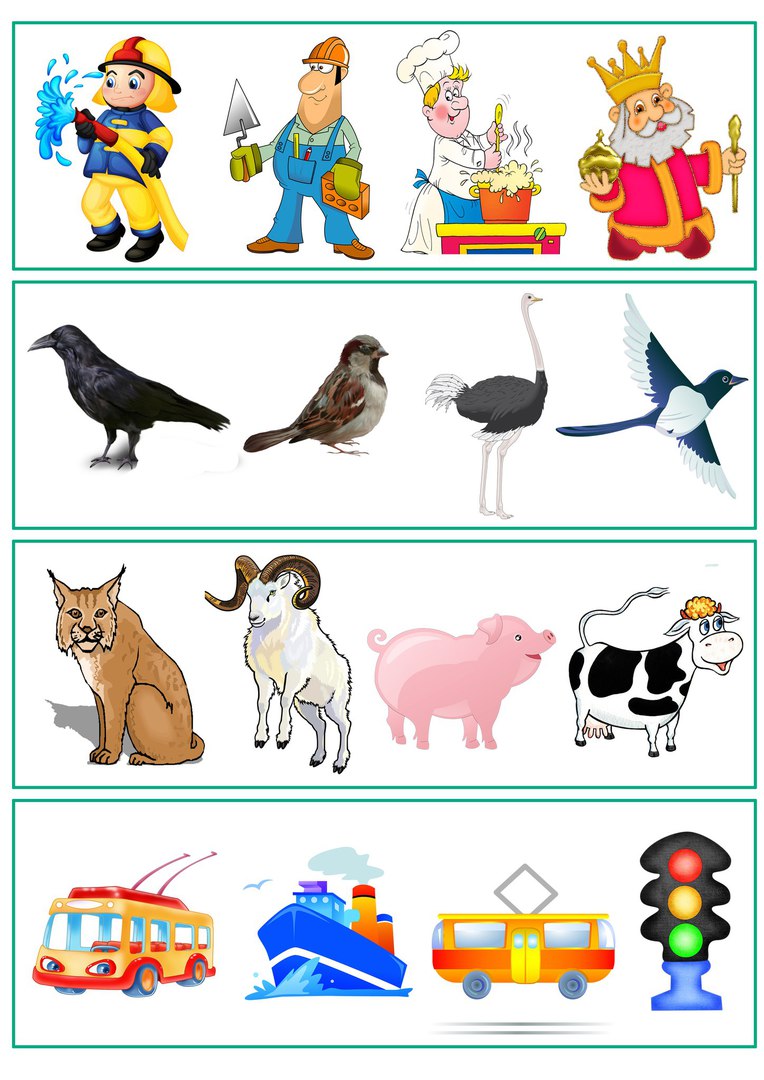 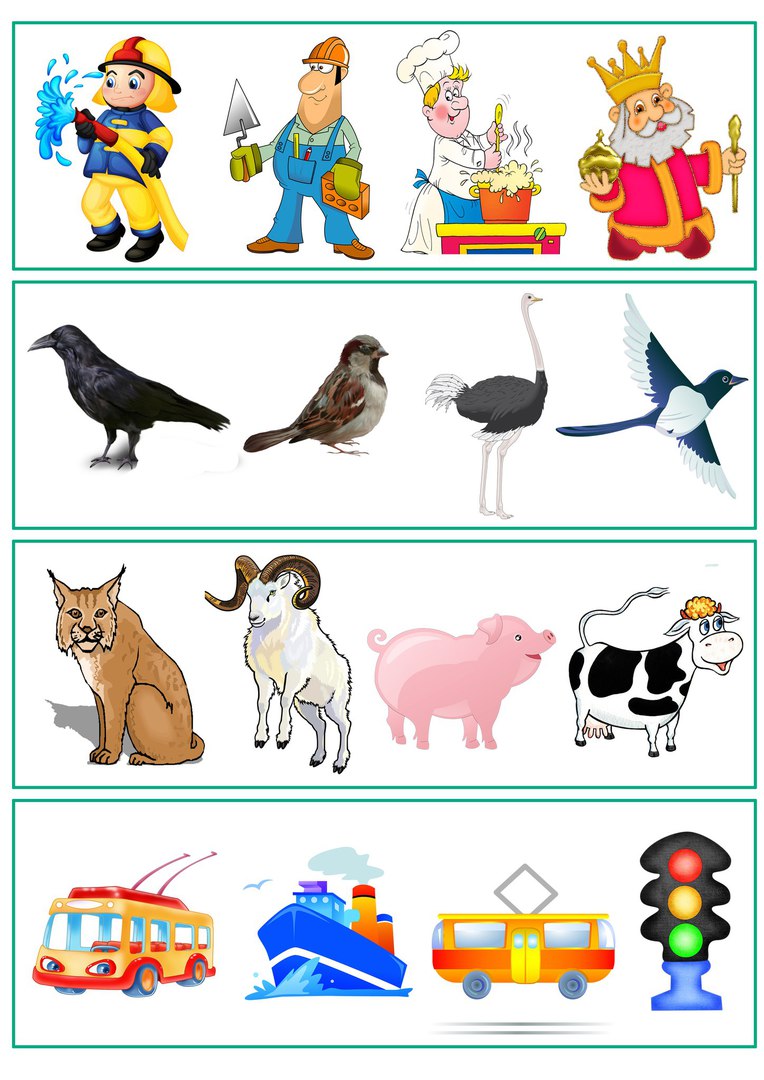 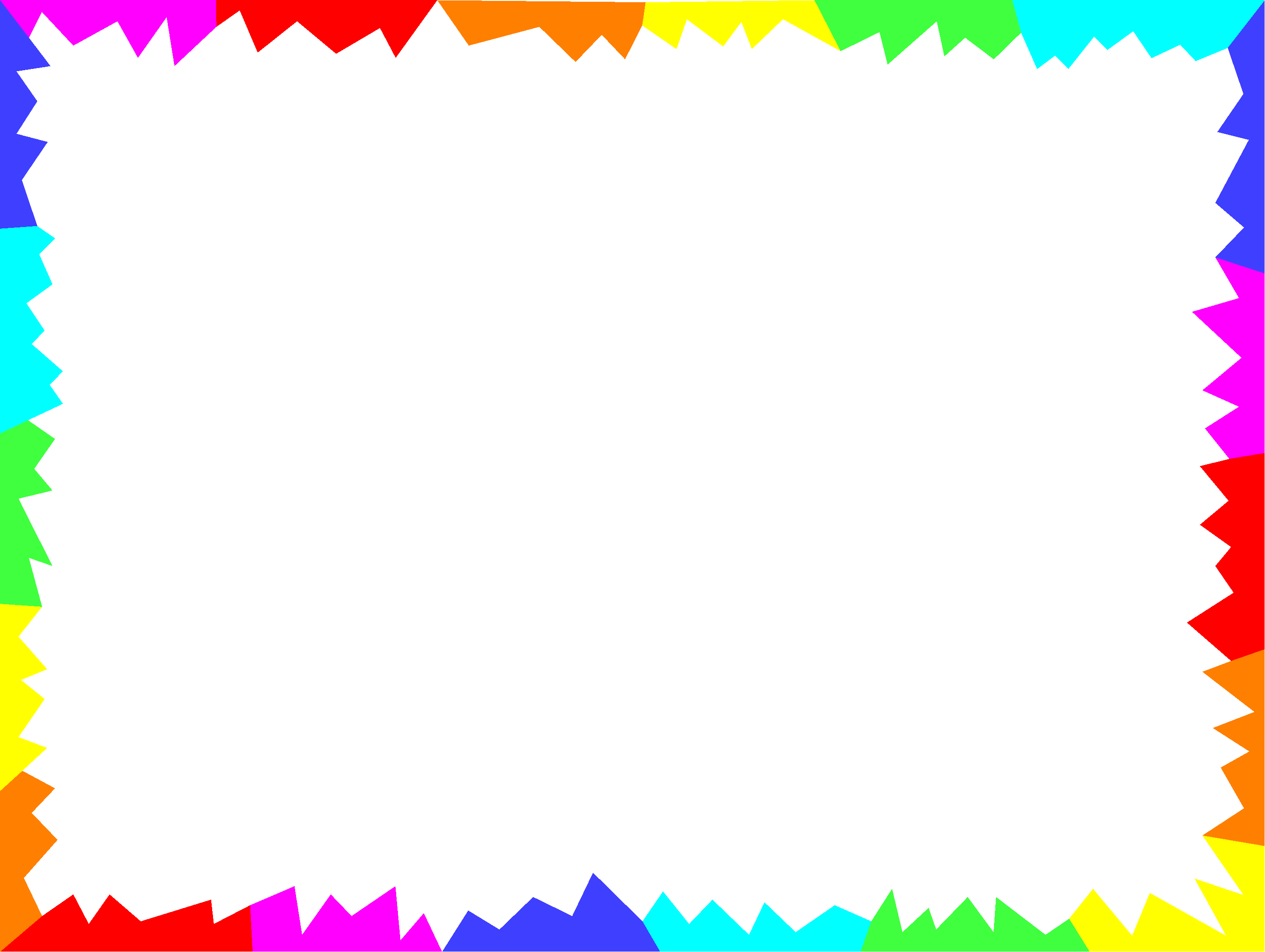 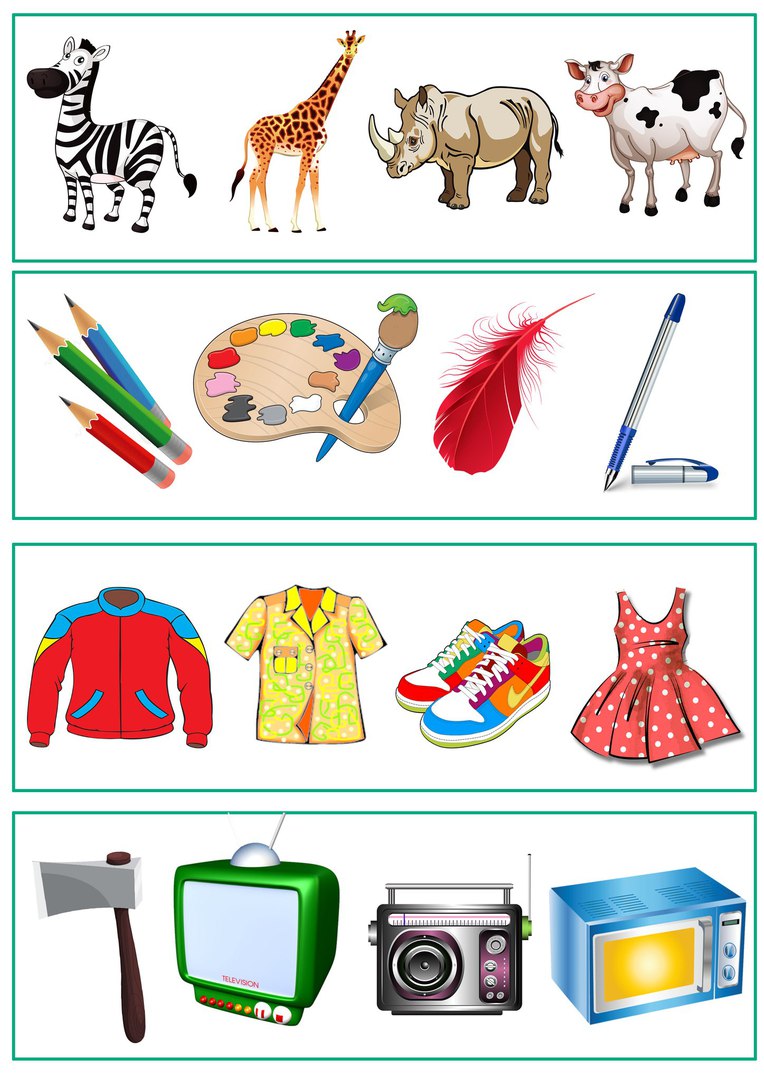 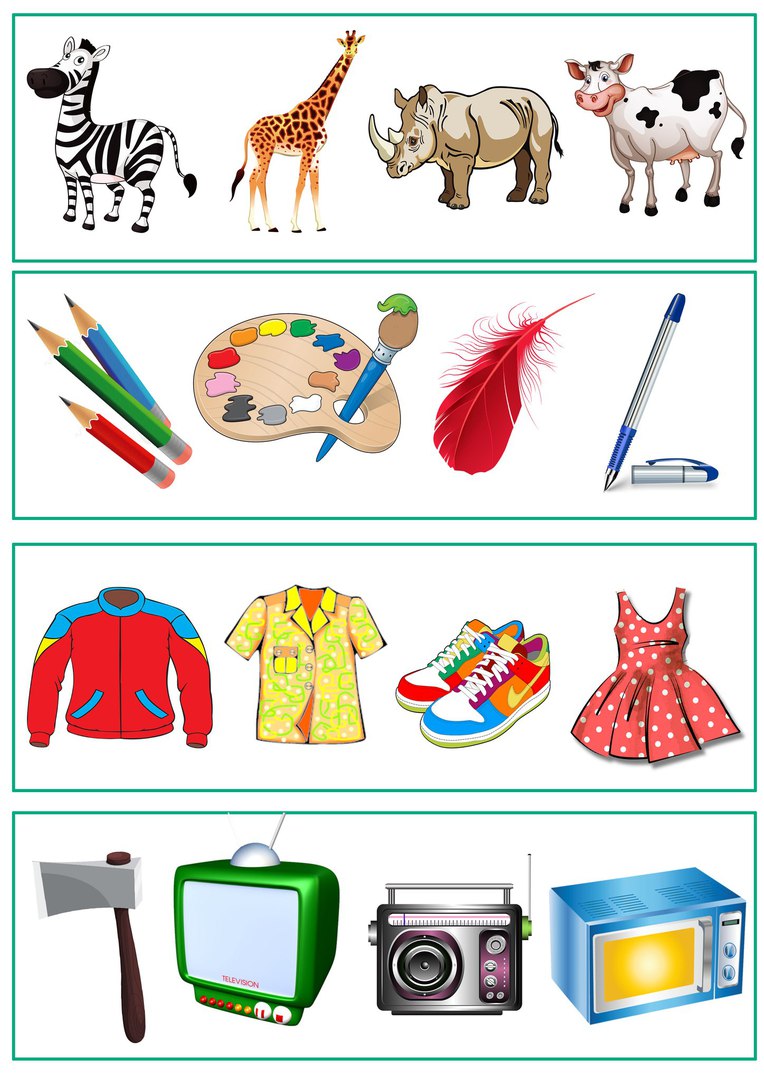 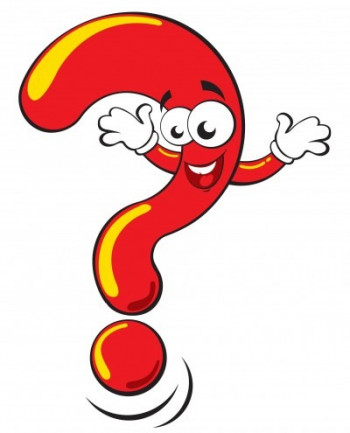 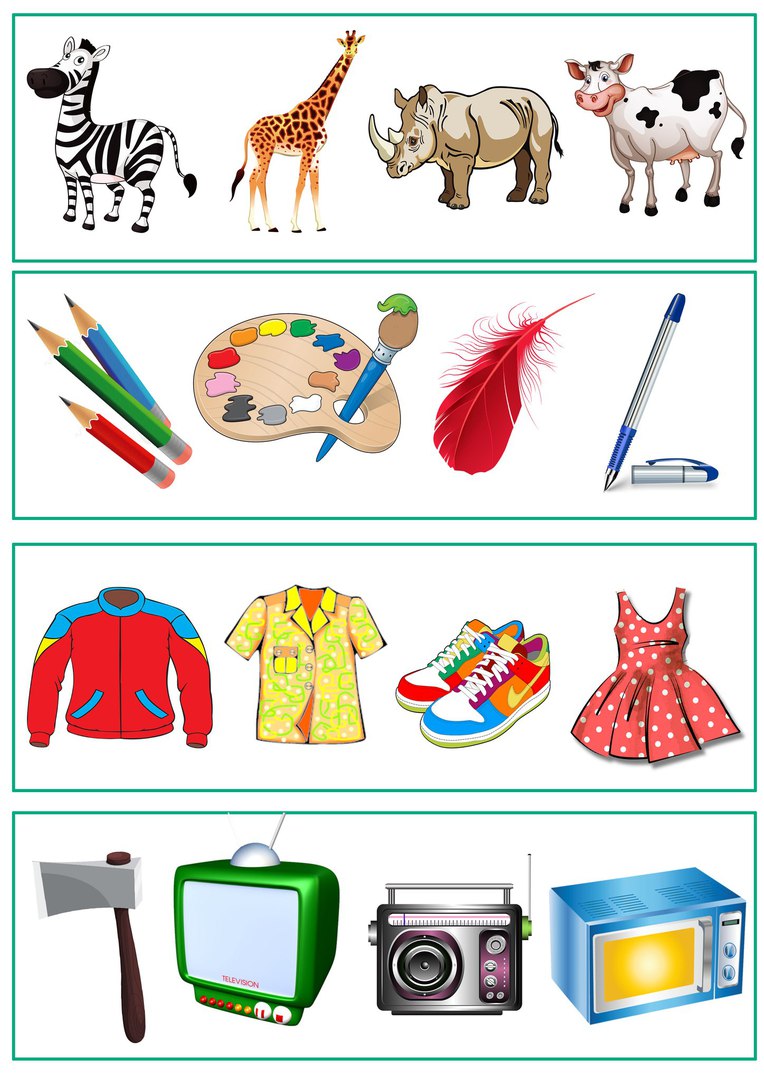 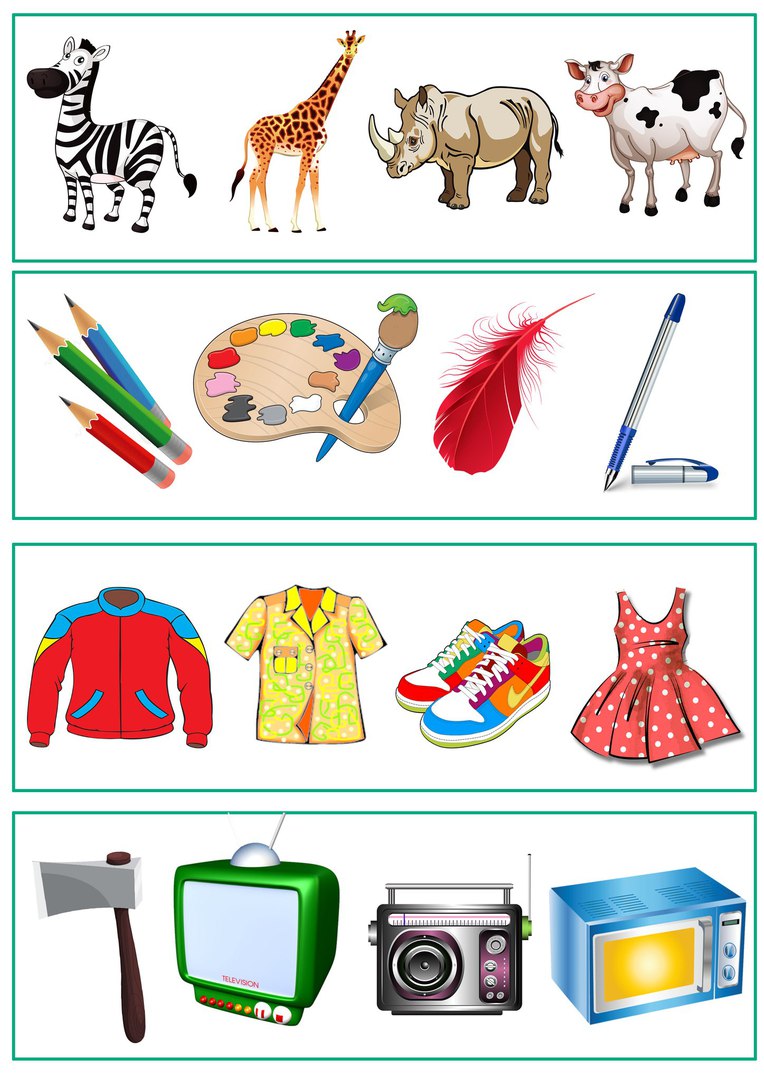 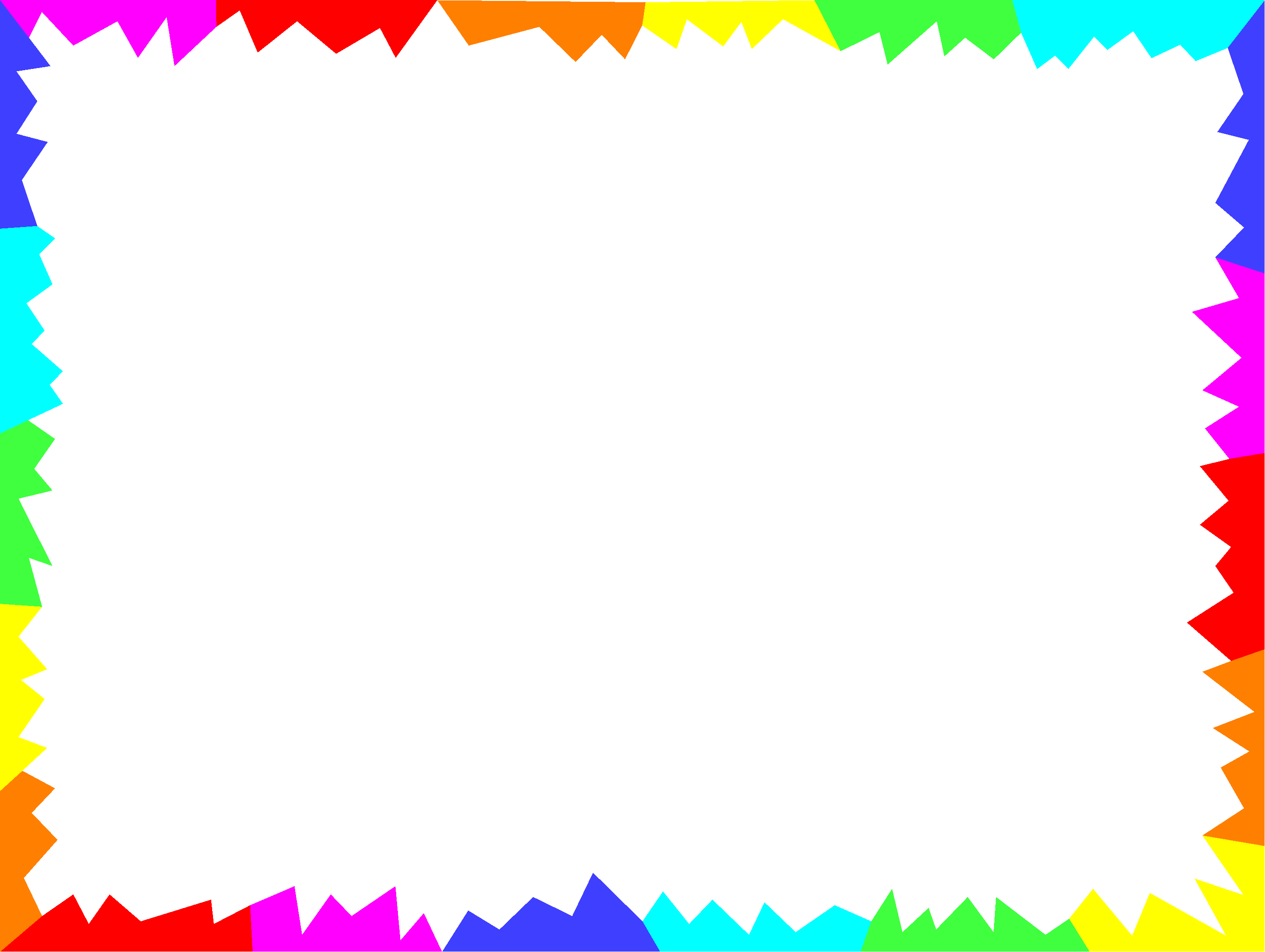 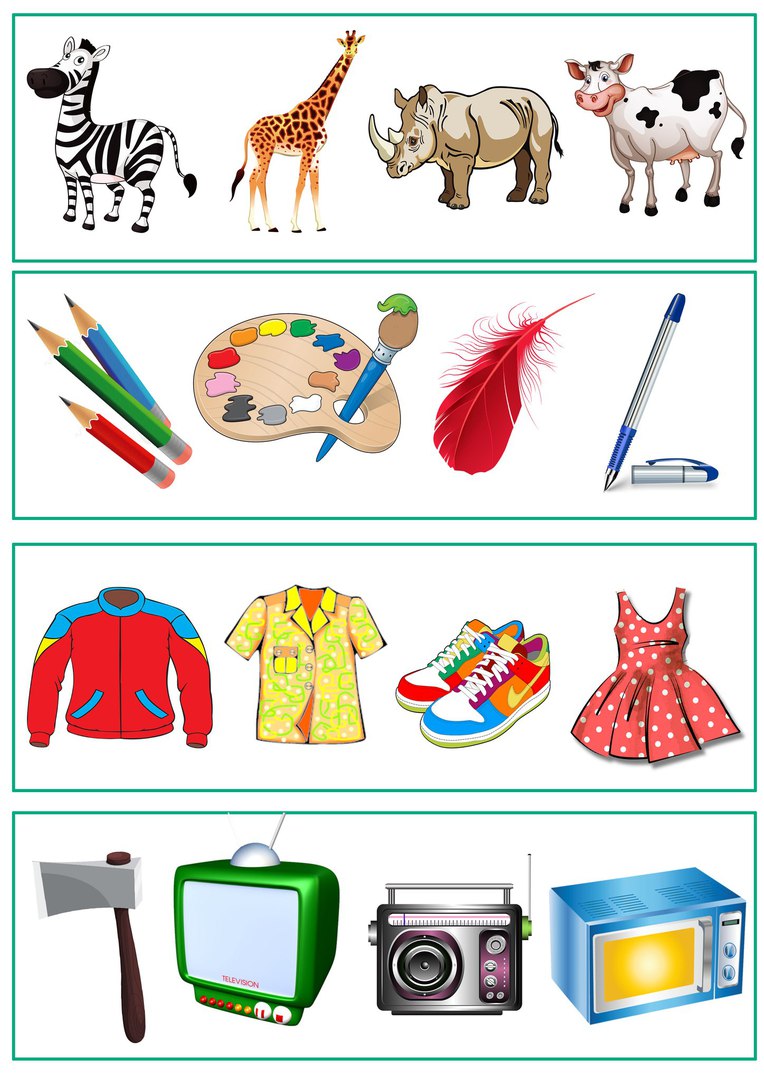 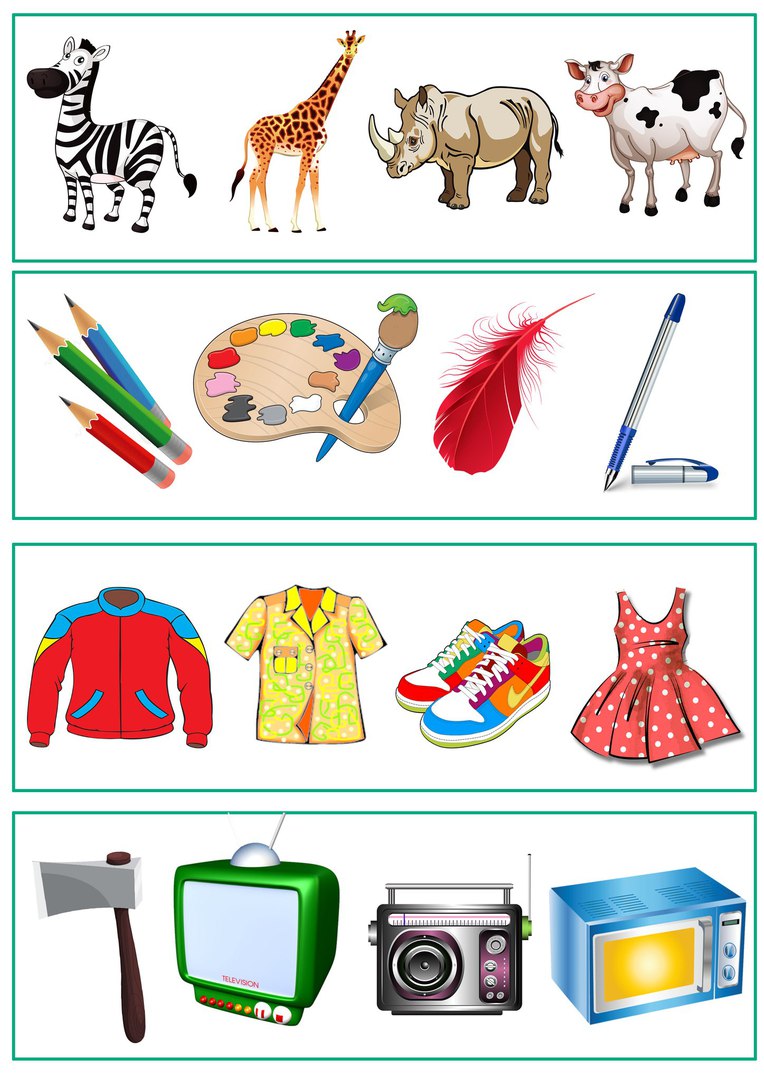 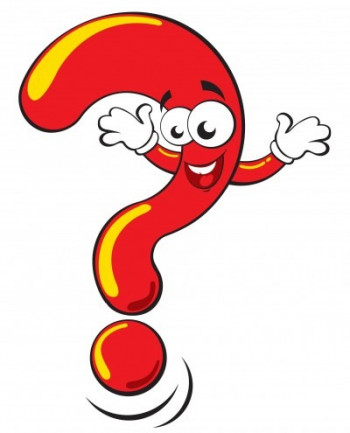 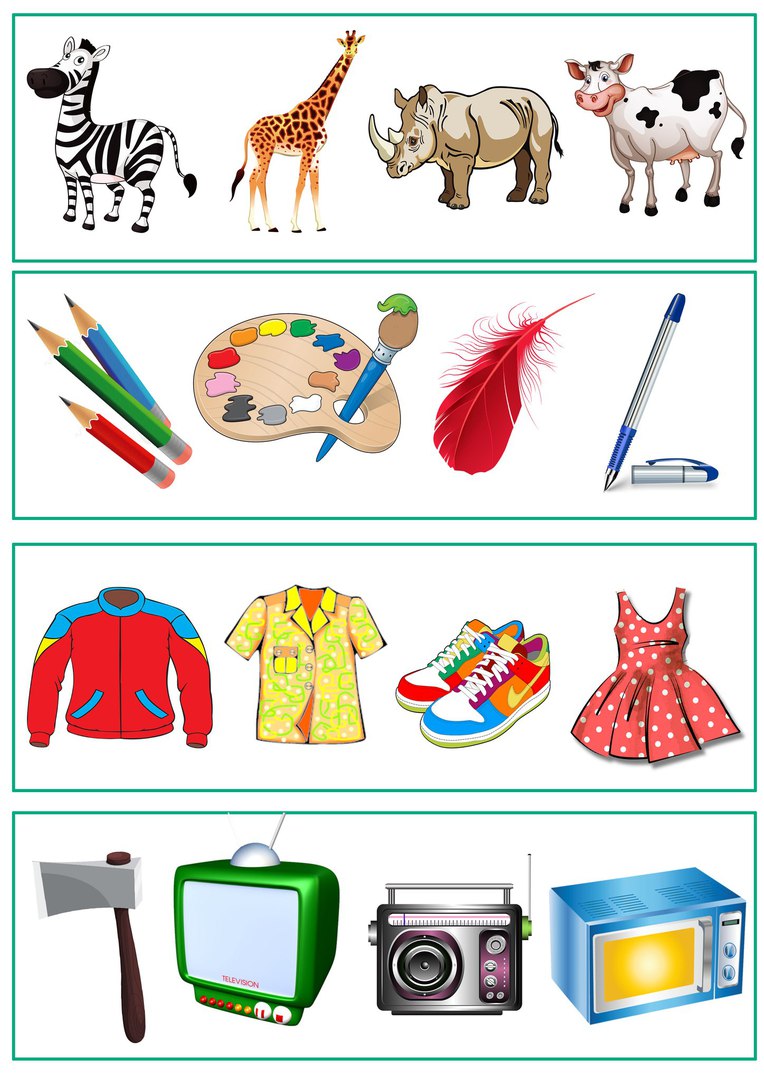 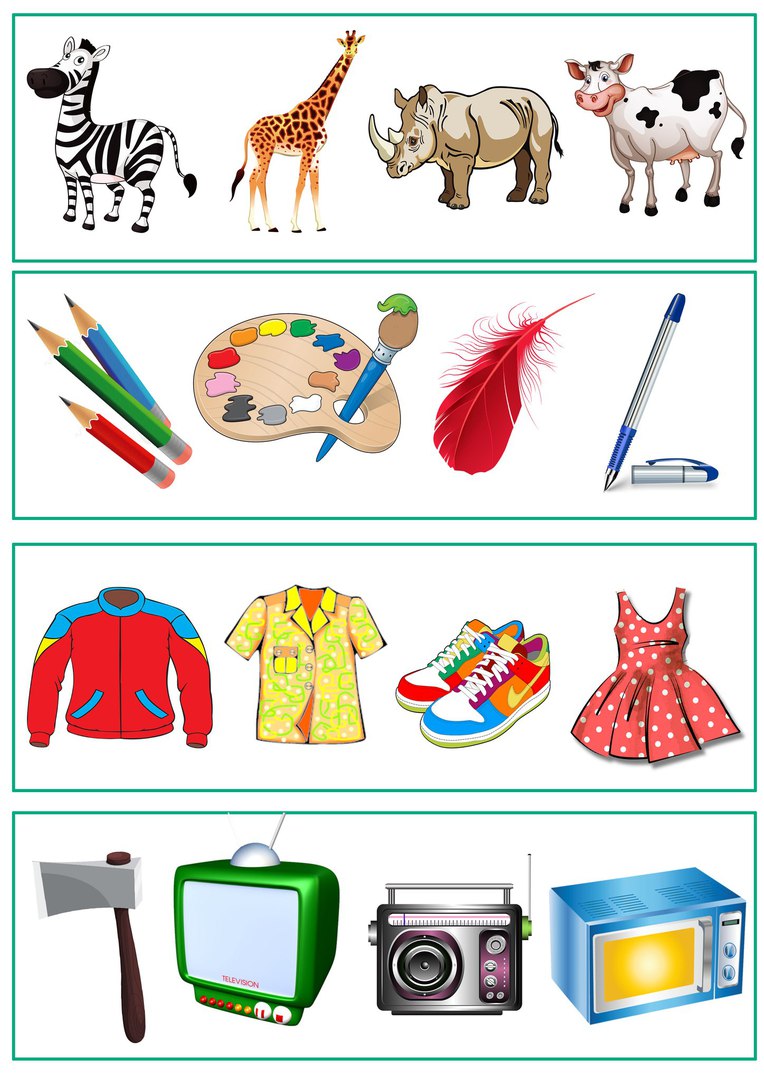 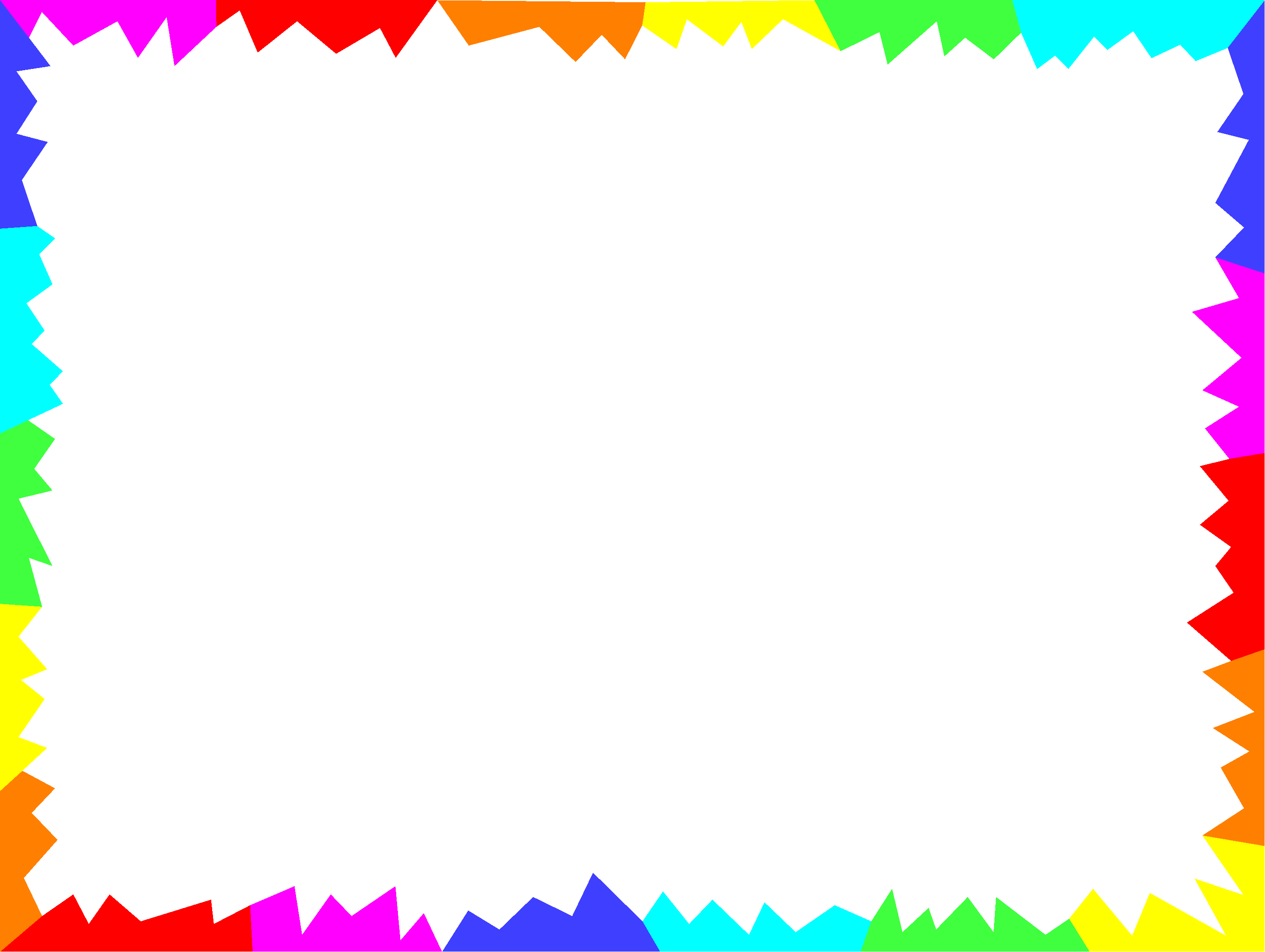 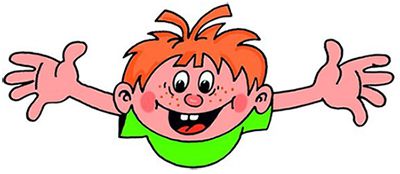 ВСЁ!